Protein Metabolizması
Amino asitlerin genel özellikleri
Besinsel olarak esansiyel ve nonesansiyel amino asitler
Nonesansiyel amino asitlerin sentezi
Amino asitlerin azot metabolizması (üre siklusu)
Amino asitlerin karbon iskeletlerinin katabolizması
Amino asitlerden sentezlenen özel ürünler
Protein metabolizması ile ilgili hastalıklar
Proteinlerin bağırsaklarda sindirimi
Amino Asitlerin Yapısı
Amino asitler başlıca 3 kısımdan oluşur: amino grubu, karboksilik asit grubu ve değişken yan zincir.
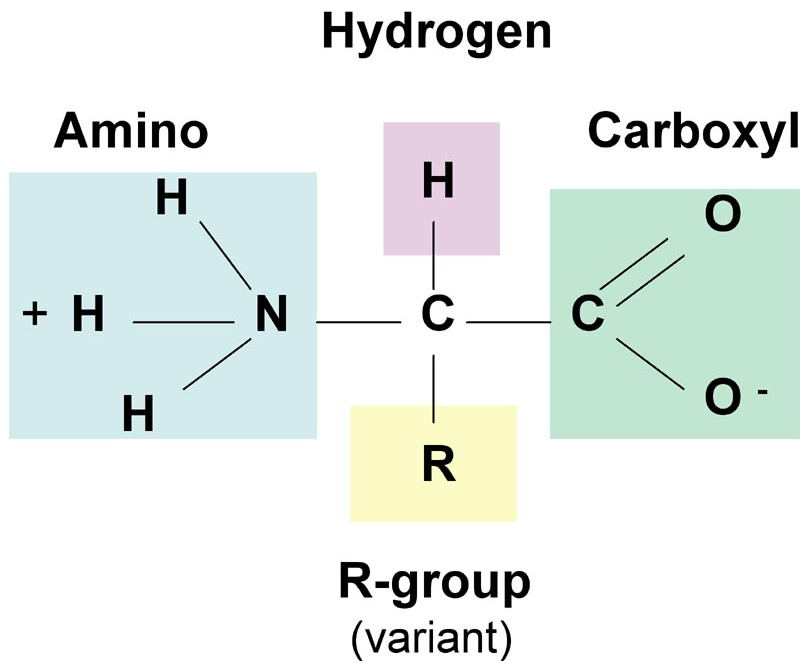 Nonpolar yan zincirli amino asitler
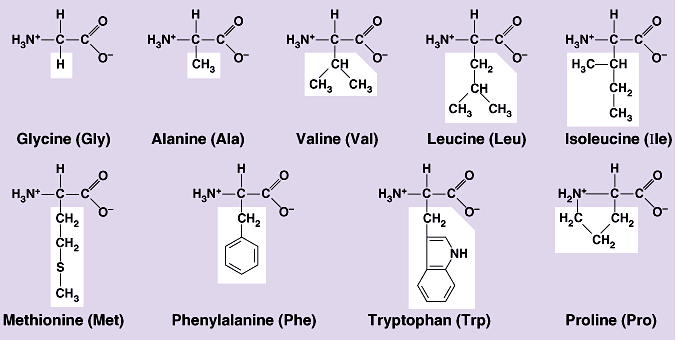 Polar yüksüz yan zincirli amino asitler
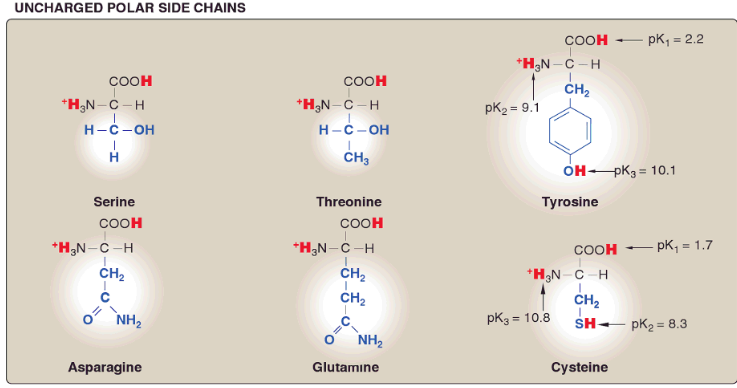 Asidik yan zincirli amino asitler
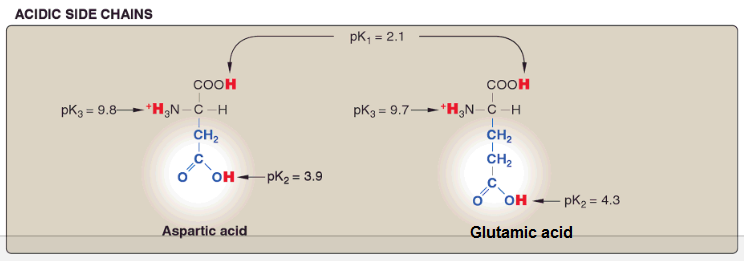 Bazik yan zincirli amino asitler
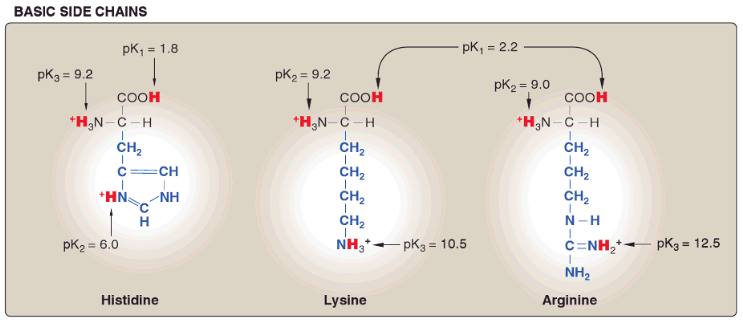 ÖNEMLİ
Glisin: En küçük amino asittir. Tek aşiral amino asittir.

Dallı zincirli amino asitler: valin, lösin, izolösin.

Kükürt (S) içeren amino asitler: metiyonin ve sistein. 

Sistein, yan zincirinde tiol/sülfidril grubu (-SH) içerir.  İki tiol grubu arasında disülfür bağı (-S-S-) oluşabilir.

Aromatik amino asitler: fenilalanin, tirozin, triptofan.

Hidroksilli amino asitler: Serin, treonin, tirozin.
ÖNEMLİ
Triptofan: İndol halkası içerir. Yan zinciri iki halkasal yapıdan oluşur.




Prolin: Sekonder amino grubuna sahip tek amino asit. Pirolidin halkası içerir. İmino asit yapısındadır. 

Histidin: İmidazol halkası içerir. Yan zincirinin pK değeri (5.97) fizyolojik pH’ya (7.4) yakın olduğu için, fizyolojik pH’da en güçlü tampondur.
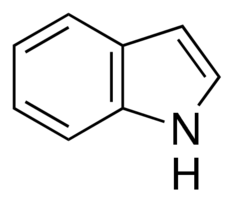 ÖNEMLİ
Arjinin, çocuklar için esansiyeldir.

Hidroksiprolin ve hidroksilizin, kollajenin posttranslasyonel modifikasyonu sırasında, sırasıyla prolin ve lizinden oluşturulur.
Besinsel olarak nonesansiyel amino asitlerin sentezi
Prolin, treonin ve lizin dışındaki amino asitler, aminotransferazlarla transaminasyona uğrayabilir. Bununla birlikte, alfa-keto asitleri başka metabolik yollarda yaygın olarak üretilen 3 amino asit vardır: alanin, aspartat ve glutamat

Pirüvat, glikolitik yolun son ürünüdür. Pirüvatın transaminasyonu ile alanin sentezlenebilir.

Oksaloasetat, sitrik asit siklusunun ara ürünüdür. Oksaloasetatın transaminasyonu ile aspartat sentezlenebilir.

Alfa-keto glutarat, sitrik asit siklusunun ara ürünüdür. Alfa-keto glutaratın transaminasyonu ile glutamat sentezlenebilir.
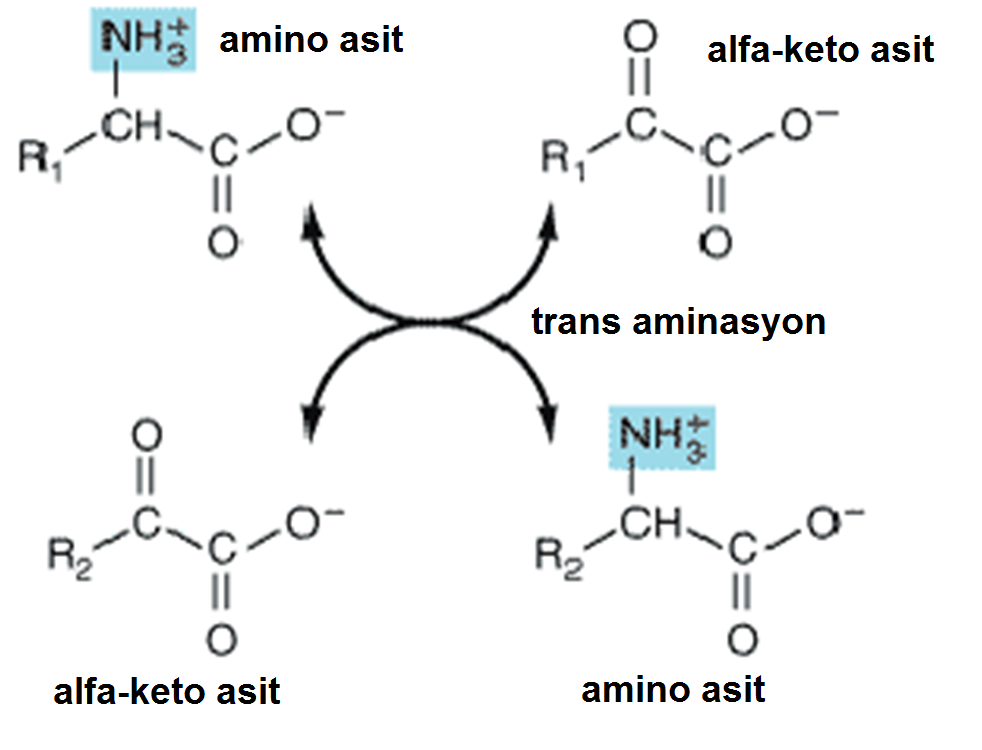 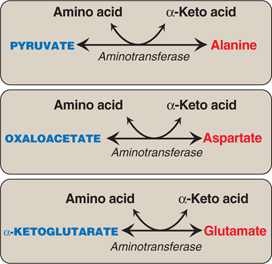 Asparajin ve glutamin, sırasıyla, aspartat ve glutamatın amidasyon ürünleridir.

Sisteinin sülfidril grubu, bir diğer kükürt içeren amino asit olan metiyoninden köken alır.

Tirozin, fenilalaninin hidroksilasyonuyla sentezlenir.
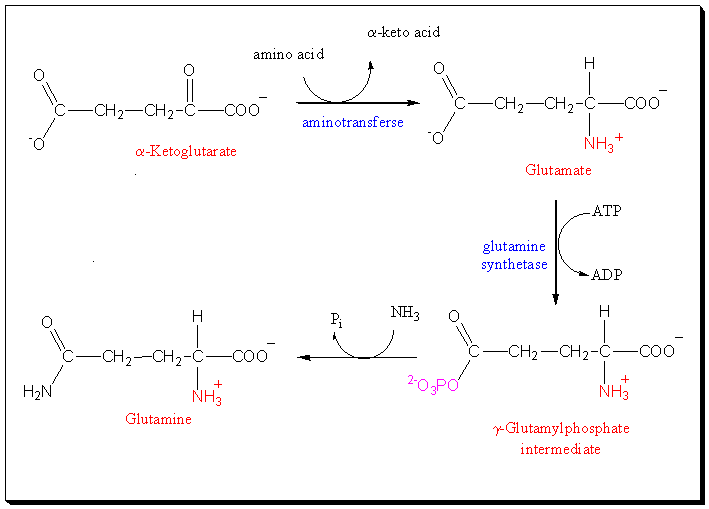 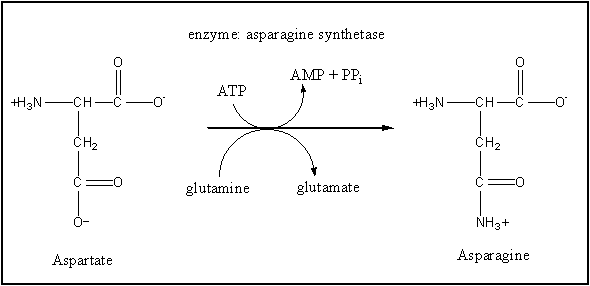 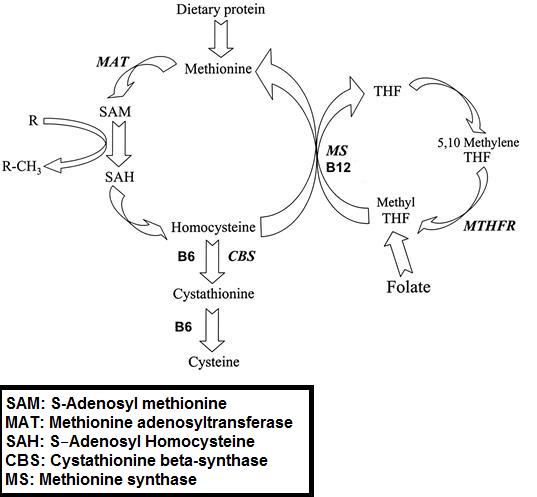 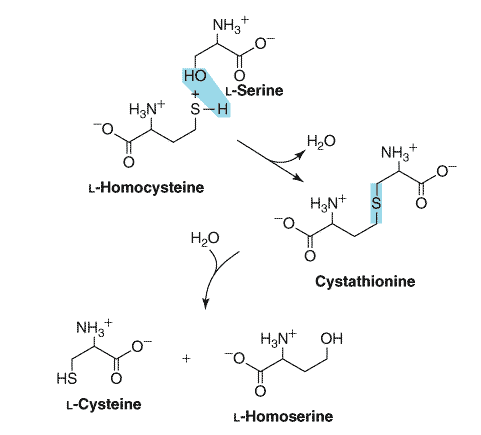 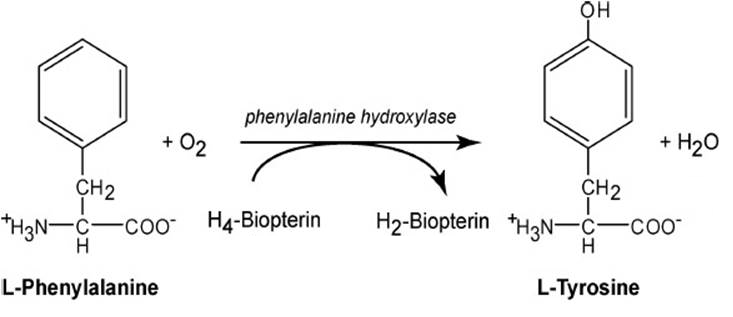 Prolin, glutamattan sentezlenir.

Benzer bir yolla glutamattan ornitin sentezlenebilir. Ornitin üre siklusunun ara ürünüdür. Arjinin üre siklusunda sentez edilebilir.

Vücuttaki arjinin sentezi, çocukların metabolik ihtiyaçlarını karşılayabilecek düzeyde değildir. Bu nedenle arjinin, çocuklar için esansiyeldir.
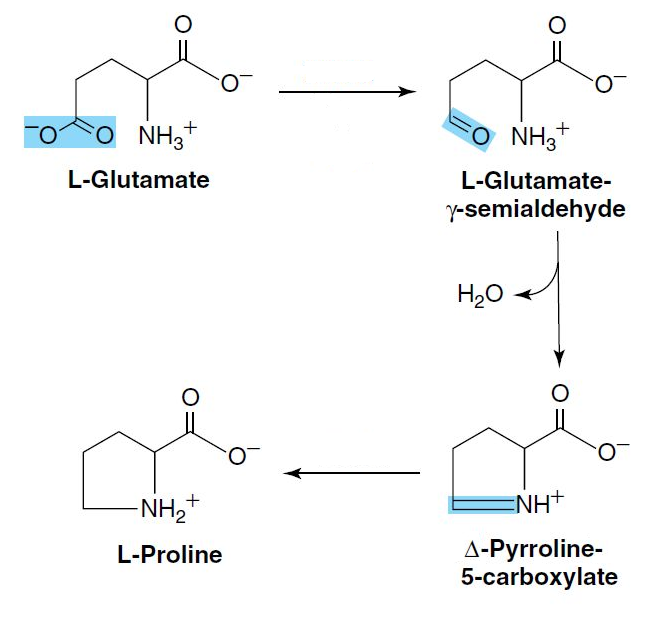 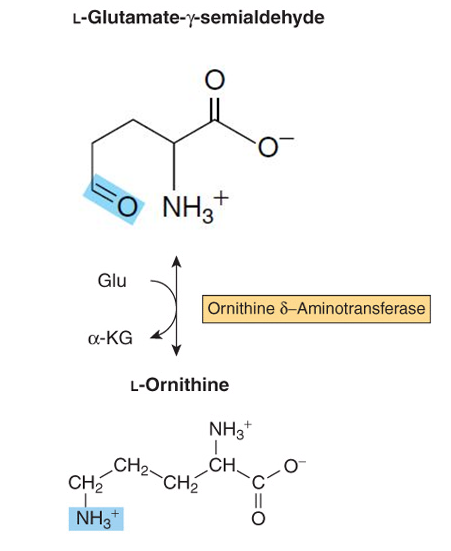 Glikolitik yolun ara ürünü olan 3-fosfogliserattan, serin sentezlenebilir. 

Serinin parçalanması ile glisin sentezlenebilir. Glisinin organizmada kolin gibi başka kaynakları da vardır. Ayrıca CO2 ve NH4+’ten de glisin sentezlenebilir.
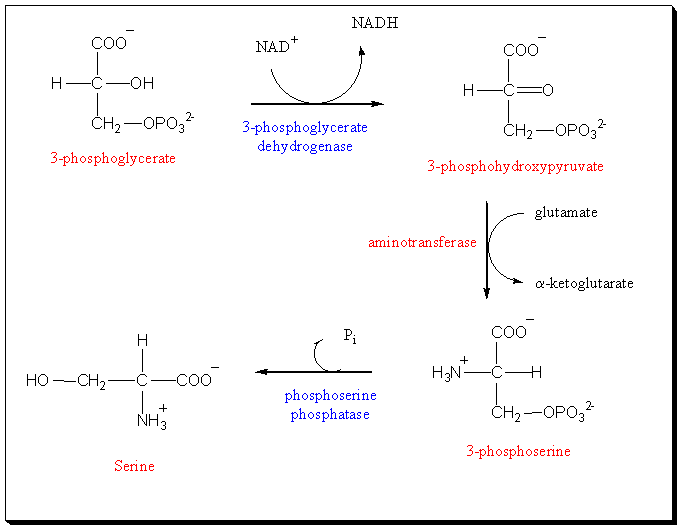 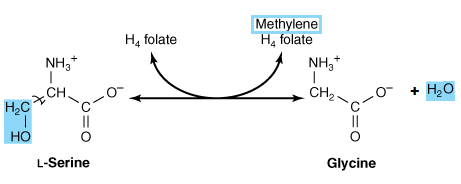 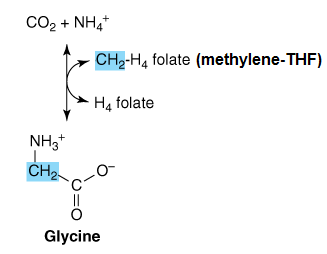 Proteince fakir nişastalı bir diyet, kwashiorkora yol açabilir ÖNEMLİ.

Hem kalori alımı, hem de esansiyel amino asit alımı eksikse, marasmus gelişir ÖNEMLİ.

Kwashiorkor ve marasmus, Batı Afrika’da yaygın olarak görülür. Bu bölgelerde beslenme daha çok tahıllara dayanır. 

Tahıllar triptofan ve lizince fakirdir.
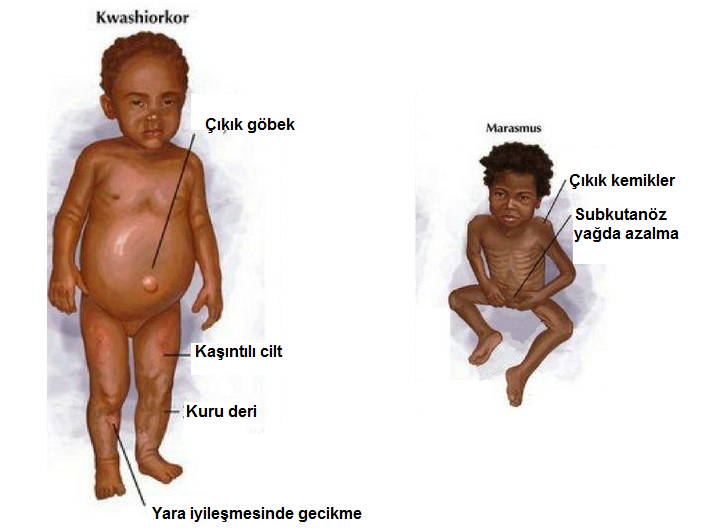